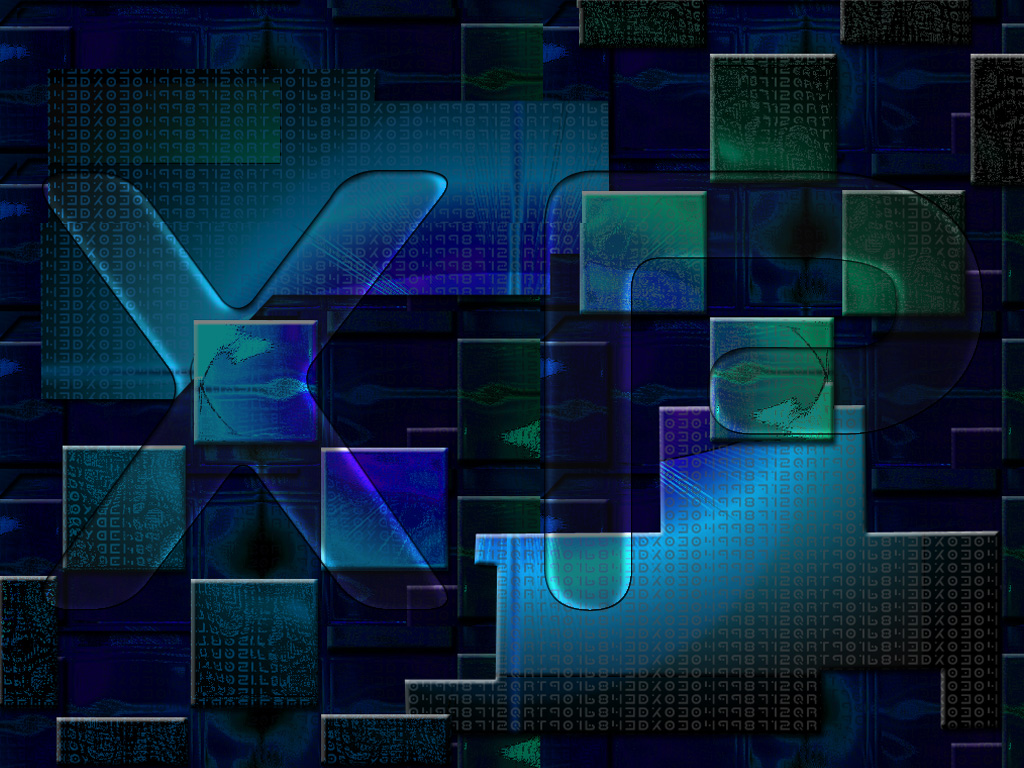 STRATEGI MENYIAPKAN DIRI MENUJU
UPK SEHAT
Oleh  :  OYONG LISA,SE.MM
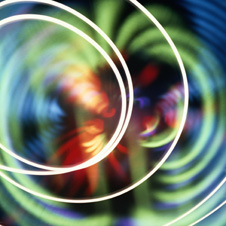 KUIS
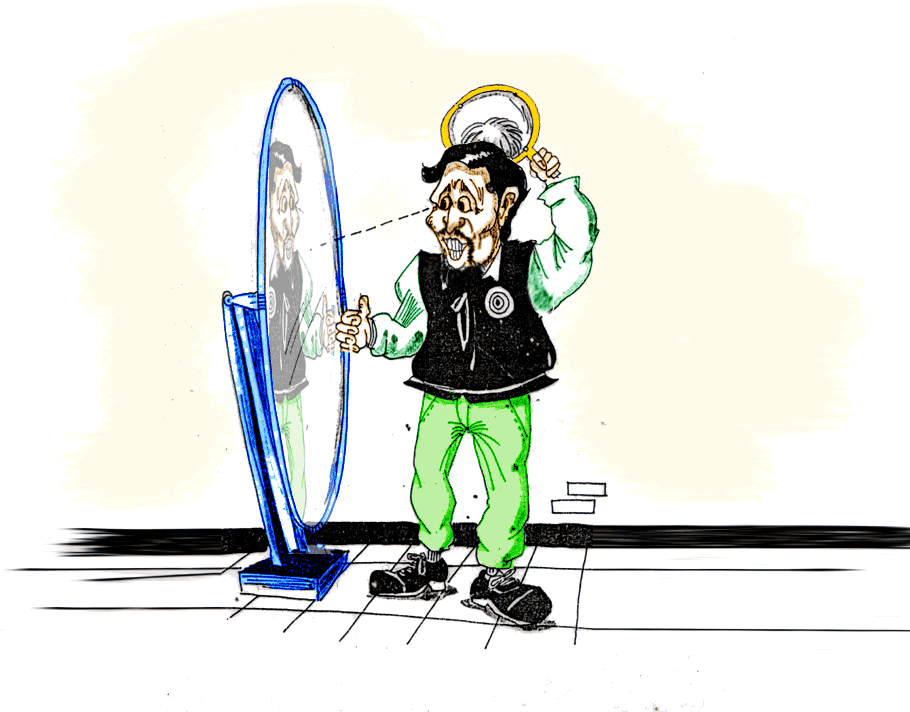 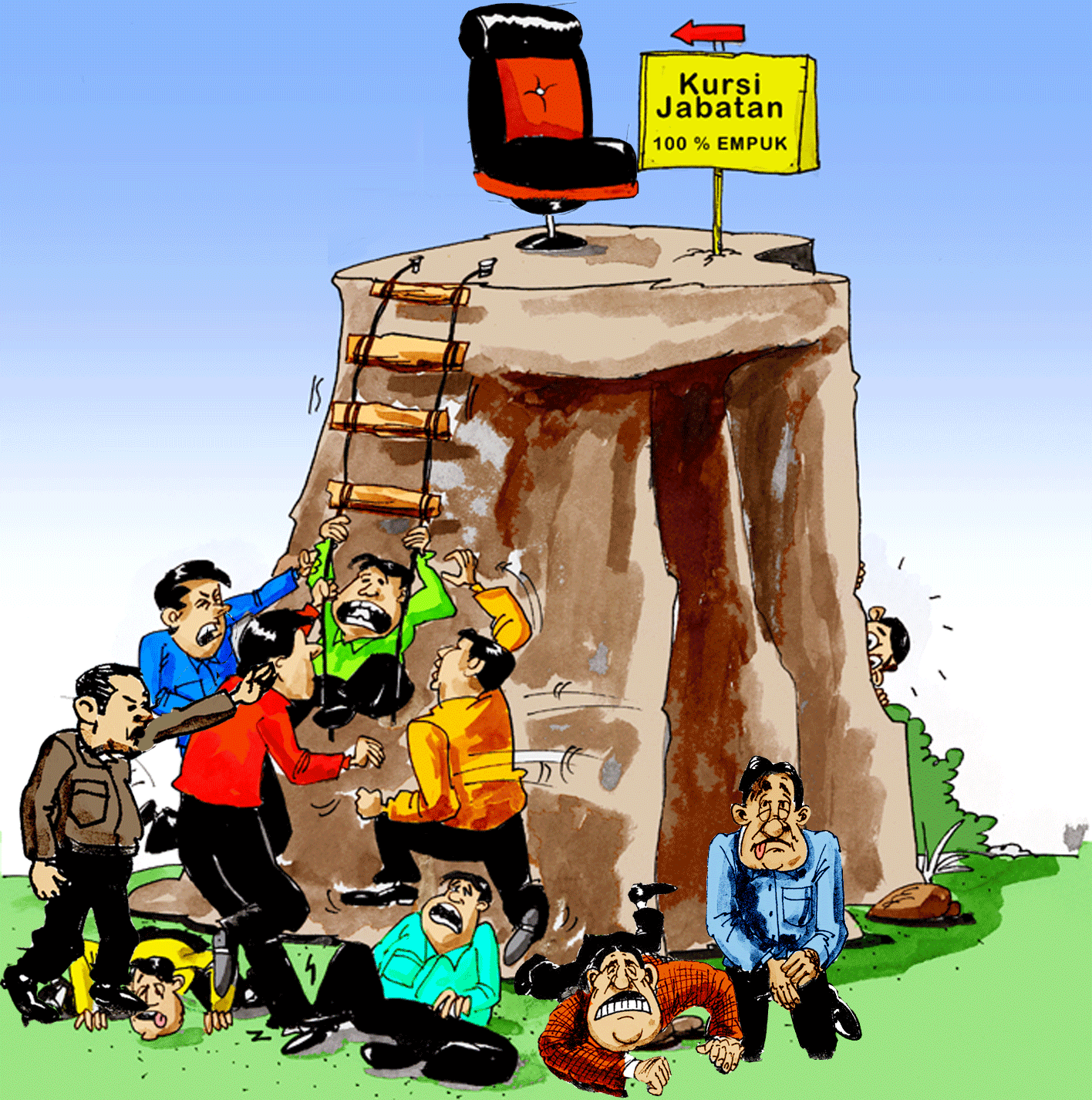 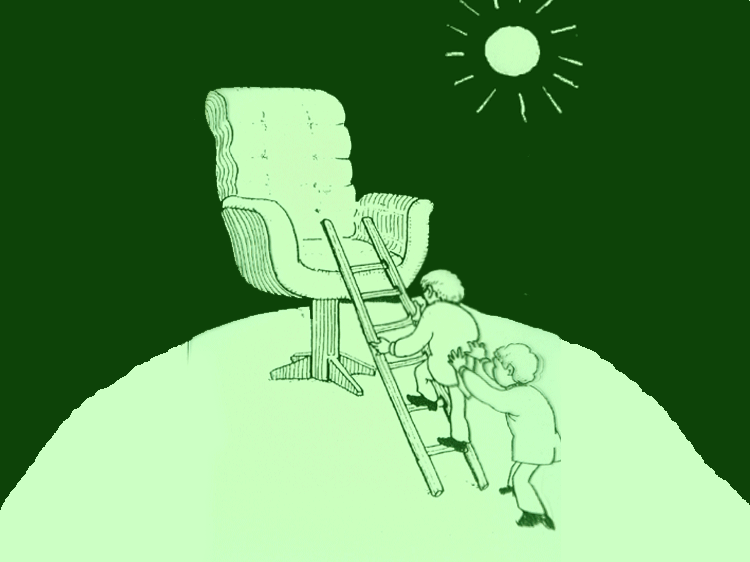 MENJATUHKAN BAWAHAN DI DEPAN ORANG LAIN
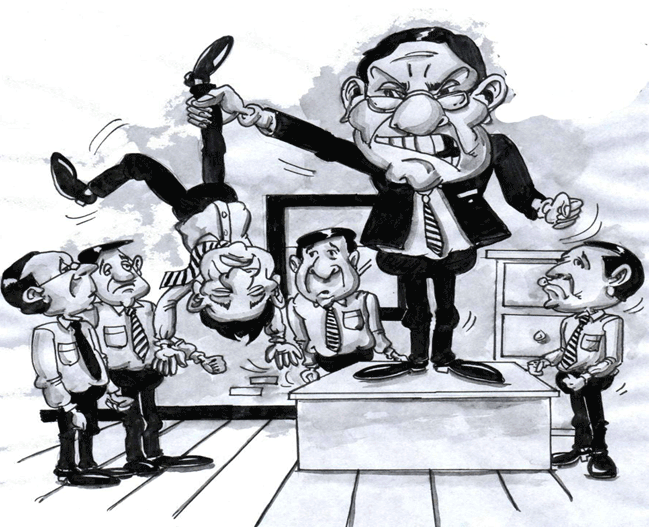 ini lihat contoh orang tidak baik
TIDAK MEMBERIKAN KESEMPATAN MAJU PADA BAWAHANNYA
SUPAYA TIDAK MENYAINGI SAYA….
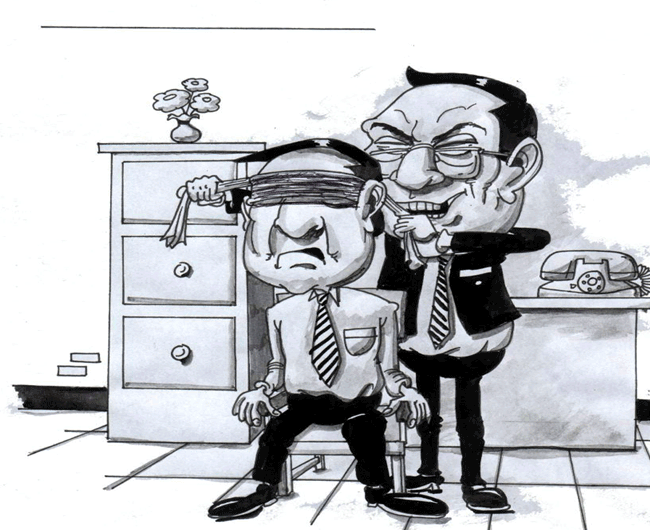 MENGADAKAN ANAK EMAS – PILIH KASIH
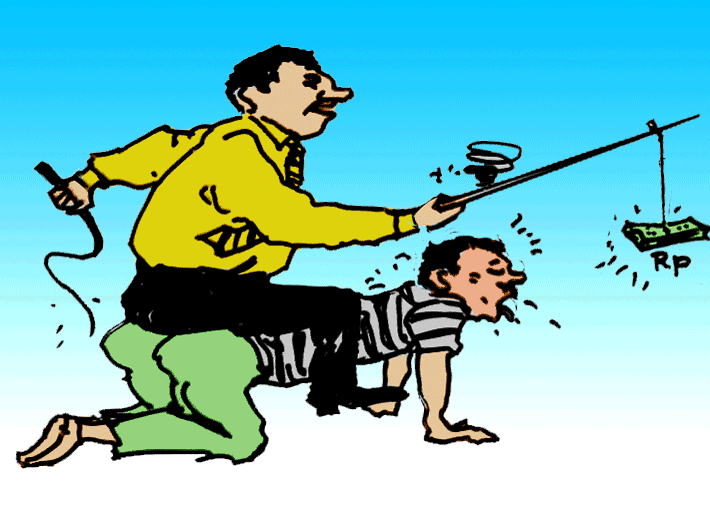 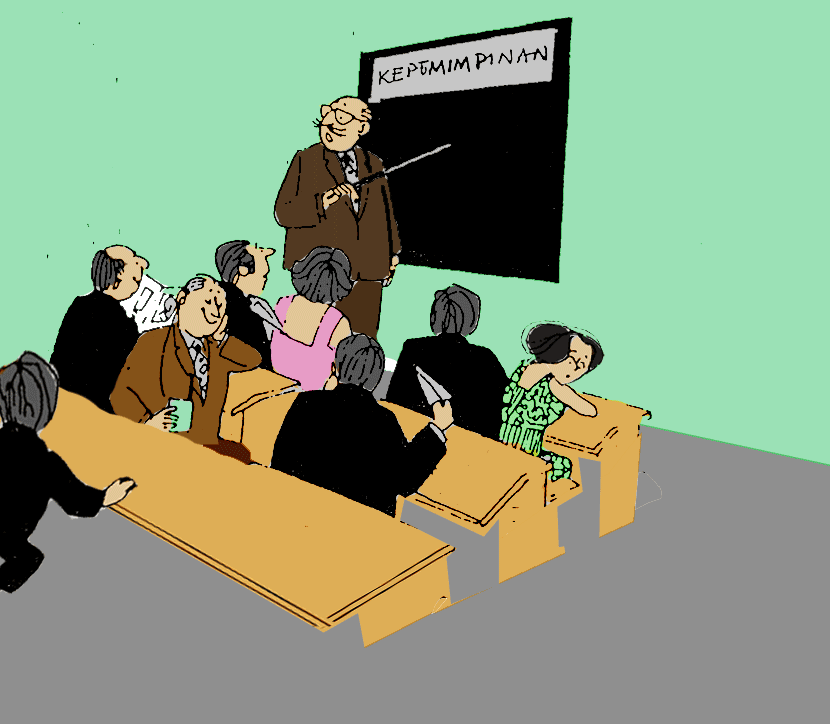 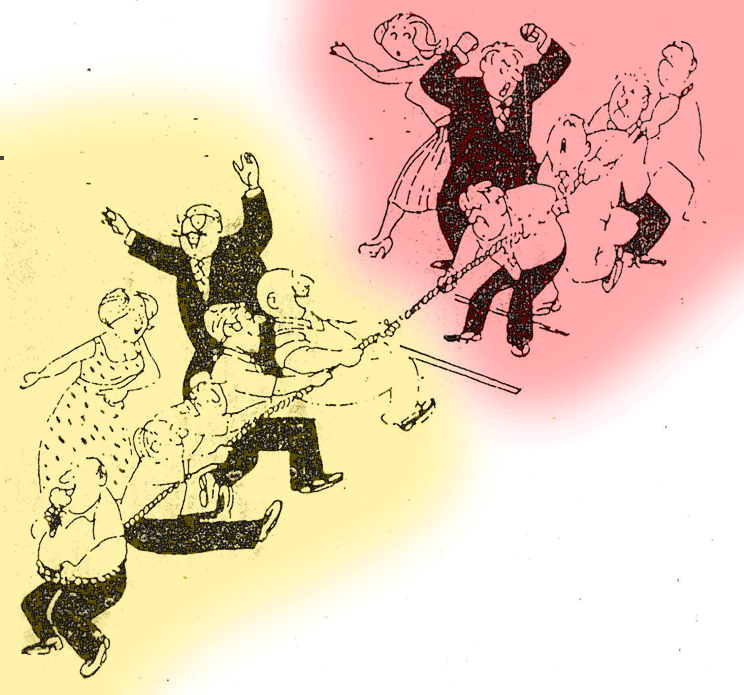 P.Kades
PENGURUS
UPK
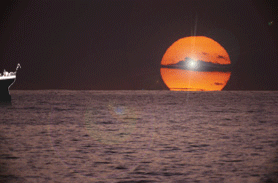 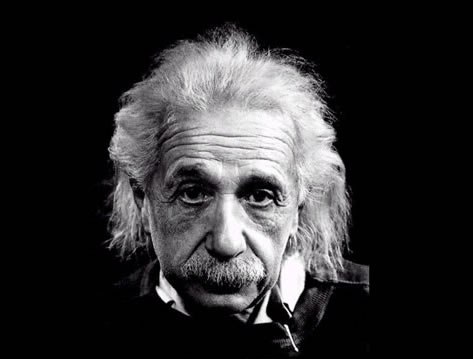 Gila
Seseorang bisa disebut gila apabila dia melakukan sesuatu berkali-kali dengan cara yang sama kemudian mengharapkan suatu hasil yang berbeda
MENCAPAI
PUNCAK
SUKSES
KENALILAH DIRI SENDIRI
Menyadari kelemahan diri
 Mengetahui kelebihan diri
 Membaca Potensi
MEMPERSIAPKAN UPK BERPRESTASI
Manajemen   Kelembagaan
 Operasional  Keuangan
 Action           Dijalankan/Dipatuhi
I.MANAJEMEN
Kelembagaan /Organisasi 
 Legalitas
 Dokumentasi Adminitrasi
 Adminitrasi Keuangan
 Pendukung Lain
KELEMBAGAAN
PERFORMEN KANTOR 
  Status Kantor
  Papan Nama
  Inventaris Kantor
 Papan Informasi
 KEPENGURUSAN
  SK Pengurus ada Pengawasnya
  Personel
  Struktur Organisasi
  Job Discription

 AD / ART
LEGALITAS
SK Kades
  Perdes
  BH Koperasi
  Notaris, dll
DOKUMEN ADMINITRASI
Dokumen Proses (Sos s/d Pertgjwbn)
 Dokumen warkat-warkat
 Buku Anggota
 Buku Tabungan + Kartunya
 Analisa Kelayakan Usaha
 Dokumen Laporan Rutin
ADMITRASI KEUANGAN
Ada Bujitu(Buku 1s/d7)
 Diisi/dikerjakan rutin
 Dilaporkan Rutin pada Sektap,   TFK,Kades
 Di Arsipkan
PENDUKUNG LAIN
Melakukan tutup buku.
Mengalokasikan dana sosial
Pengurus bukan Keluarga Kades,Perangkat, BPD.
Ada Jadwal Kantor yang Rutin
Pengurus ada honornya
dll
II. KEUANGAN
PERKEMBANGAN
 PEMANFAATAN
 K A P
 RENTABILITAS
PENJELASAN
PERKEMBANGAN
Posisi modal awal
 Posisi Assets saat ini
 Perkembangan(Asset saat ini-Modal Awal)
PEMANFAAT/TAN
PEMANFAATAN
 Jumlah Kas Bank 
 dibanding dengan Modal Awal
 PEMANFAAT
Jumlah RTMB
Jumlah Peminjam
K  A  P( Kolektibilitas Aktiva Produktif)
• Jumlah Pinjaman Bermasalah (KL,Diragukan Macet)
Saldo Piutang
RENTABILITAS
PENDAPATAN /BIAYA
S H U /TOTAL ASSET
III. DIJALANKAN
Membuat dan mengirim Laporan
 Menjalankan Operasional UPK
 Melakukan Tutup Buku
 Mengalokasikan SHU
KATA-KATA BIJAK YANG MENDORONG MENCAPAI PUNCAK PRESTASI
Kalau anda sibuk mencari-cari kesalahan orang lain, maka sukses anda akan tertunda
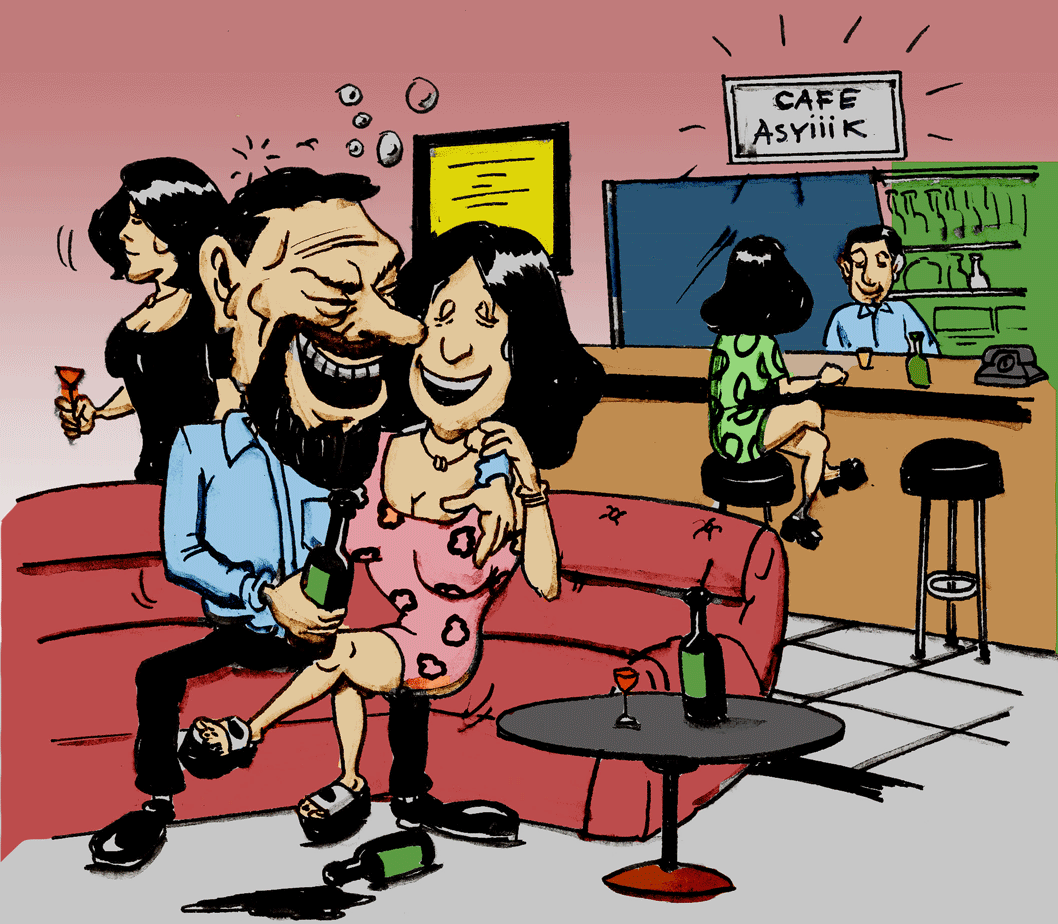 KATA-KATA BIJAK YANG MENDORONG MENCAPAI PUNCAK PRESTASI
Rahasia meraih kemajuan adalah memulai
KATA-KATA BIJAK YANG MENDORONG MENCAPAI PUNCAK PRESTASI
Orang yang            berpeluang gagal adalah orang yang sulit untuk tersenyum
MEMBANGUN KESADARAN DIRI
Belajar adalah ibadah
Sukses adalah perjuangan
Sukses tergantung diri kita
Pengorbanan tidak akan sia-sia
Menyikapi perubahan secara positif
Manusia berencana Tuhan menentukan
MEMILIKI IMAN YANG KUAT
TERIMA KASIH